Figure 5. Activation in BA 44 revealed by the contrast of delayed execution condition against prompt execution ...
Cereb Cortex, Volume 15, Issue 5, May 2005, Pages 563–570, https://doi.org/10.1093/cercor/bhh157
The content of this slide may be subject to copyright: please see the slide notes for details.
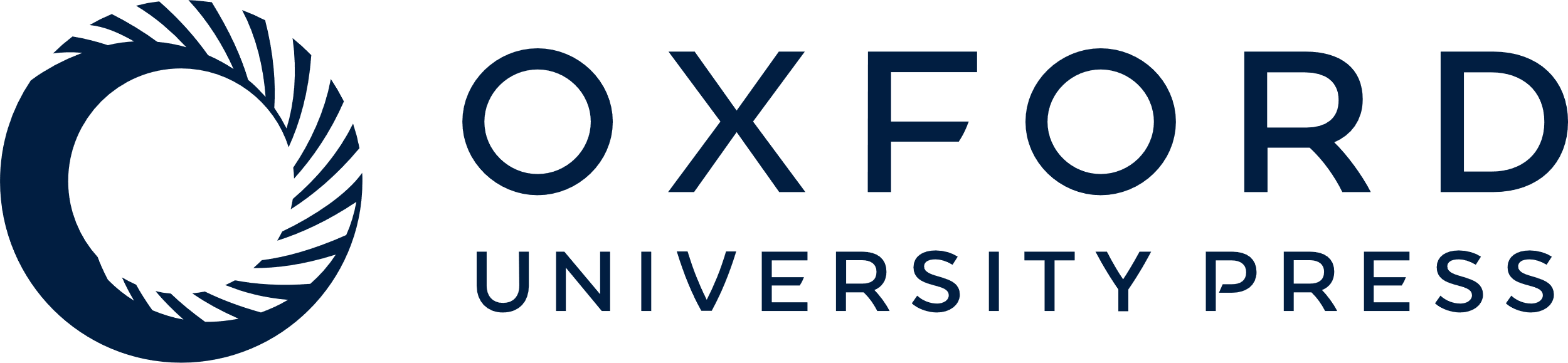 [Speaker Notes: Figure 5. Activation in BA 44 revealed by the contrast of delayed execution condition against prompt execution condition (ID + SD > I + S). Note that activated clusters appear in BA 44 bilaterally. An activated cluster was also found in the posterior part of the right superior temporal sulcus. Statistical inferences were made at the cluster-level by thresholding at t = 5 in each voxel, then P < 0.05 for the spatial extent corrected for multiple non-independent comparisons in accordance with the Gaussian random field theory. The x Talairach coordinate of the slice is given in the top left corner of each slice.


Unless provided in the caption above, the following copyright applies to the content of this slide: Cerebral Cortex V 15 N 5 © Oxford University Press 2004; all rights reserved]